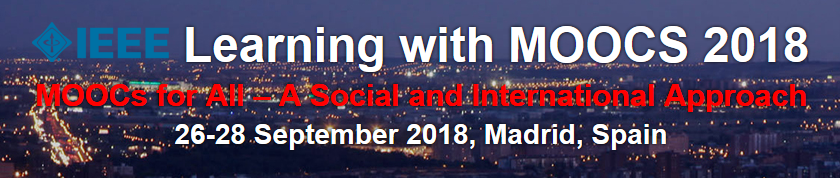 LWMOOCS 2018 – MOOCs for all – A Social and International Approach